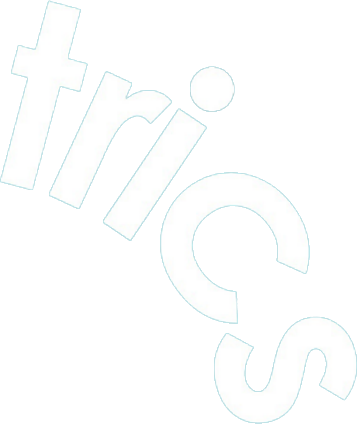 LOCATION TYPE TRIP RATES
VARIATION IN TRICS
OWEN EDWARDS
TRICS CONSORTIUM
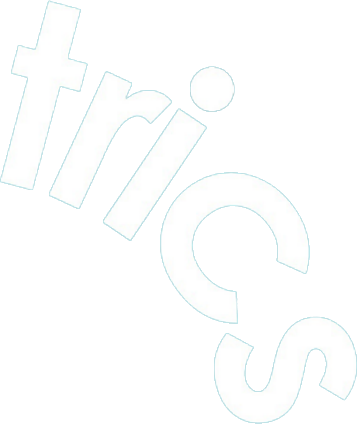 Often brought up by users requesting guidance on trip rates survey samples

TRICS has undertaken an analysis to feed into an update on our guidance for users
OWEN EDWARDS
TRICS CONSORTIUM
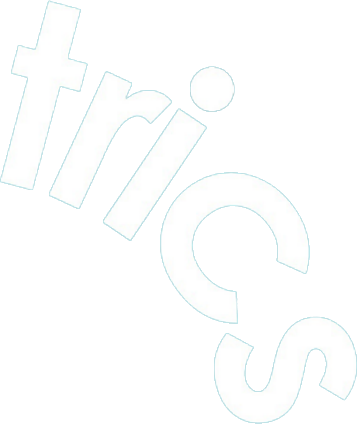 New research began in 2018, looking at regional trip rates variation

Current research in 2019 has looked at location type trip rates variation

A technical note will be produced later this year to cover both aspects
OWEN EDWARDS
TRICS CONSORTIUM
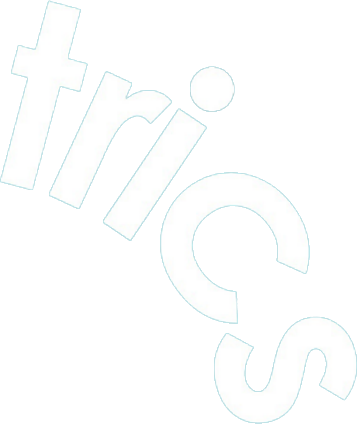 2018 research indicated no evidence for fundamental direct influences on trip rates, with only minor and inconsistent variations identified which may have a variety of causes

A number of other factors can influence trip rates variation, such as location type, local population, public transport levels, etc
OWEN EDWARDS
TRICS CONSORTIUM
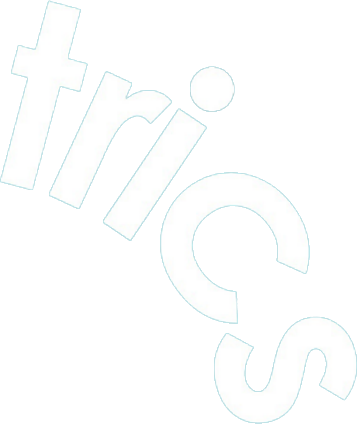 TRICS
LOCATION TYPES
OWEN EDWARDS
TRICS CONSORTIUM
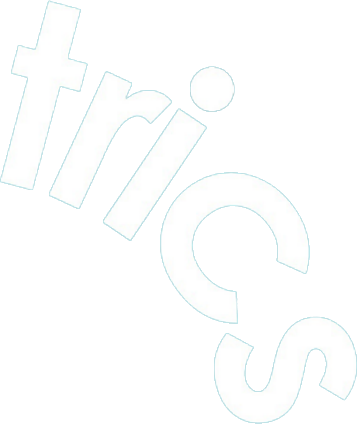 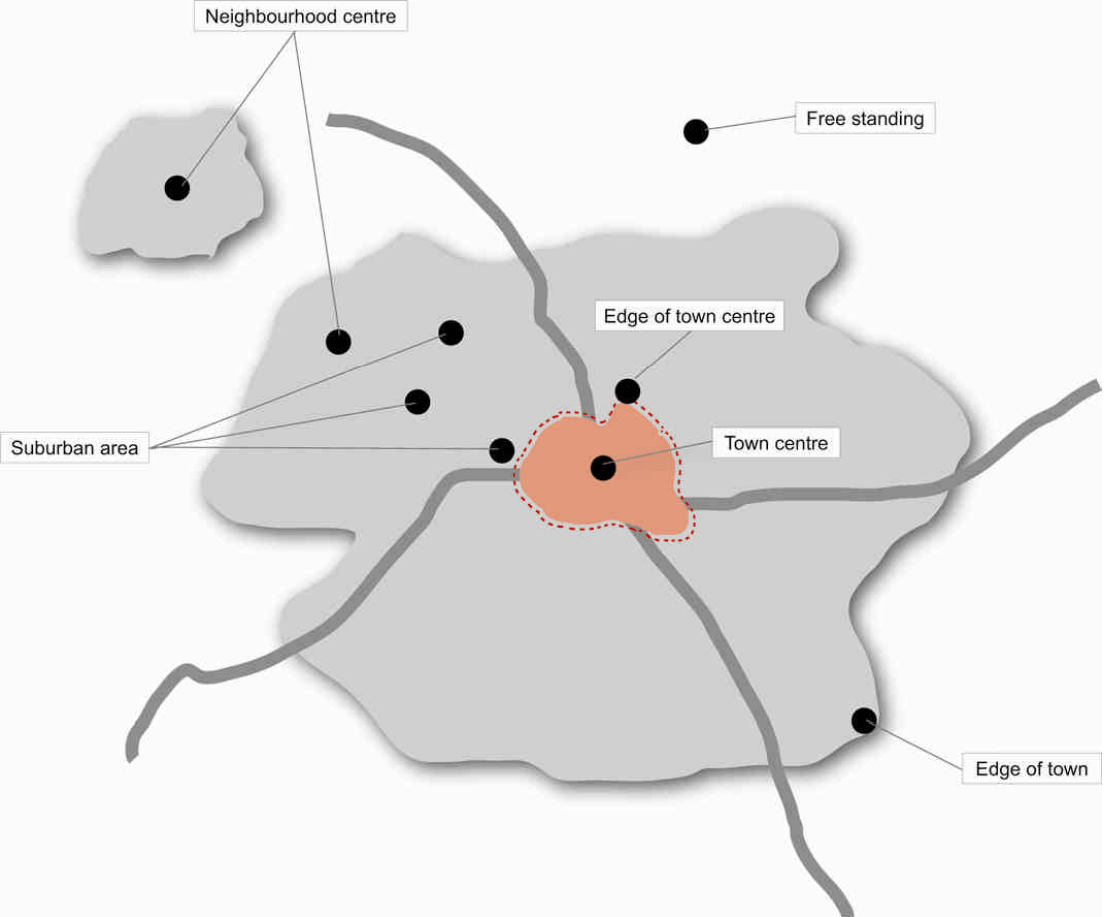 OWEN EDWARDS
TRICS CONSORTIUM
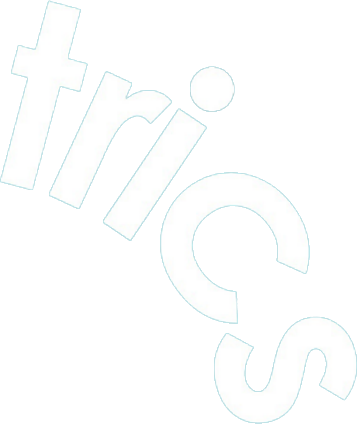 Looking at the largest survey sample possibilities results in three major location types to focus on

1 Town Centre/Edge of Town Centre
2 Suburban Area
3 Edge of Town
OWEN EDWARDS
TRICS CONSORTIUM
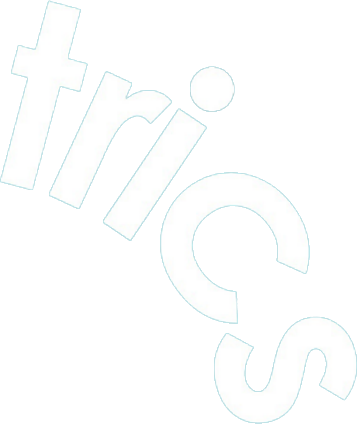 LAND
USES
OWEN EDWARDS
TRICS CONSORTIUM
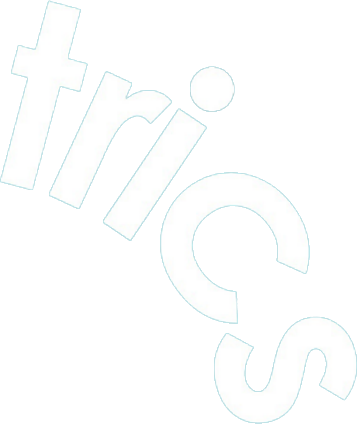 Most popular land uses selected

01/A Food Superstore

02/A Office

03/A Houses Privately Owned
OWEN EDWARDS
TRICS CONSORTIUM
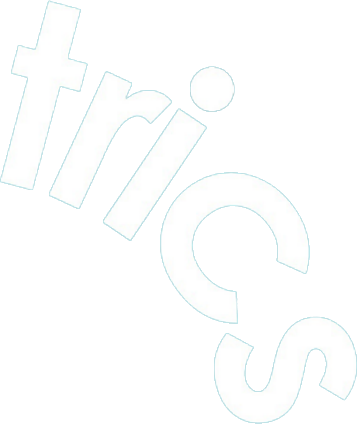 01/A Food Superstore split into Friday only and Saturday only surveys

02/A Office and 03/A Houses Privately Owned will use only weekday surveys
OWEN EDWARDS
TRICS CONSORTIUM
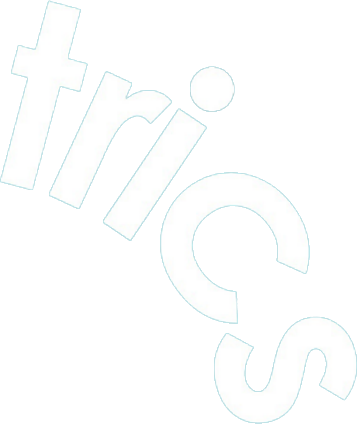 SELECTION
PARAMTERS
OWEN EDWARDS
TRICS CONSORTIUM
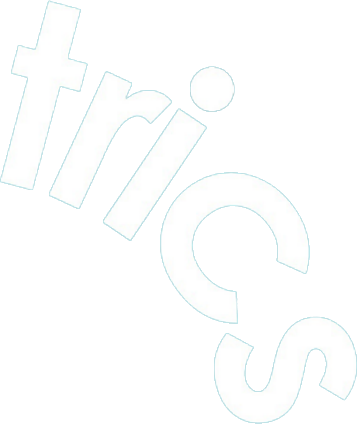 As many surveys wanted to keep the samples as large as possible

Vehicles Only surveys

Looking at surveys from the past 20 years, minimum date set to 01/01/1999
OWEN EDWARDS
TRICS CONSORTIUM
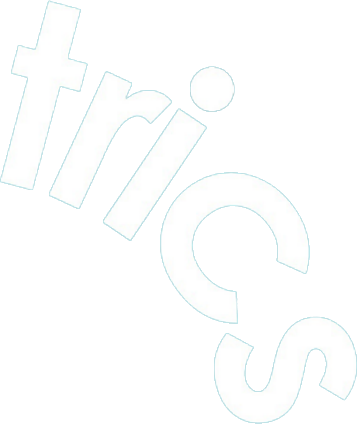 01/A FOOD SUPERSTORE FRIDAY RESULTS
OWEN EDWARDS
TRICS CONSORTIUM
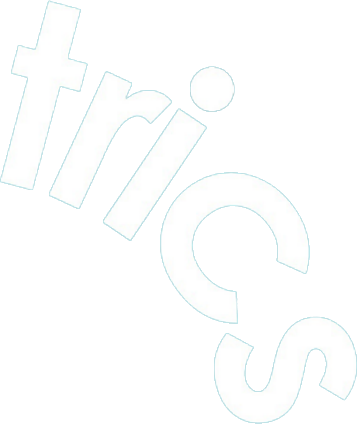 01/A FOOD SUPERSTORE FRIDAY
Results per 100m²
OWEN EDWARDS
TRICS CONSORTIUM
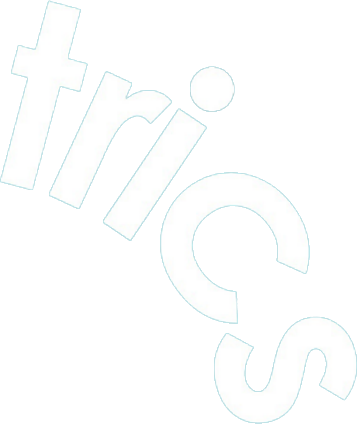 01/A FOOD SUPERSTORE FRIDAY
Results per 100m²
OWEN EDWARDS
TRICS CONSORTIUM
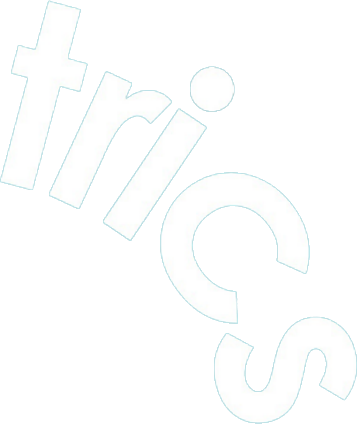 This sample shows Edge of Town with generally higher trip rates for both peak totals and trips totals

Town Centre/Edge of Town Centre shows generally lower trip rates for both peak totals and trips totals
OWEN EDWARDS
TRICS CONSORTIUM
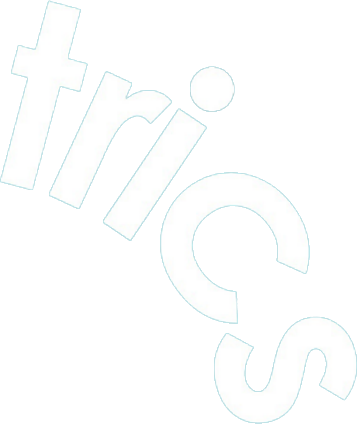 01/A FOOD SUPERSTORE SATURDAY RESULTS
OWEN EDWARDS
TRICS CONSORTIUM
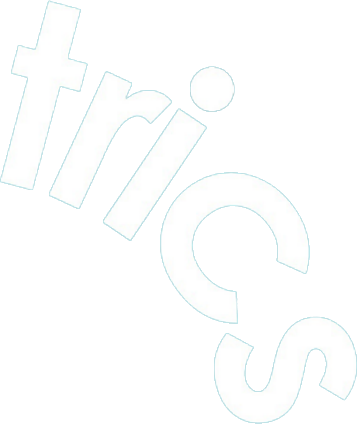 01/A FOOD SUPERSTORE SATURDAY
Results per 100m²
OWEN EDWARDS
TRICS CONSORTIUM
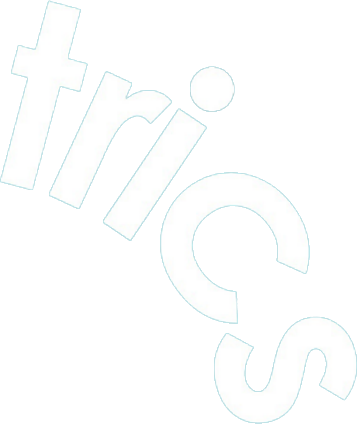 01/A FOOD SUPERSTORE SATURDAY
Results per 100m²
OWEN EDWARDS
TRICS CONSORTIUM
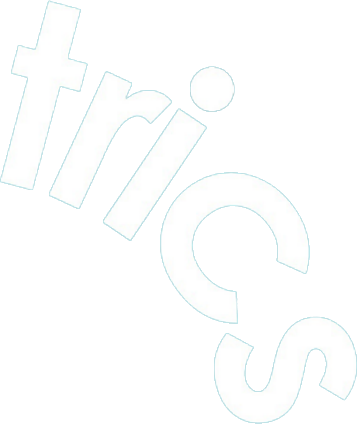 These data samples show a similar pattern of results to the 01/A Food Superstore Friday results

Edge of Town shows generally higher trip rates with Town Centre/Edge of Town Centre showing generally lower trip rates
OWEN EDWARDS
TRICS CONSORTIUM
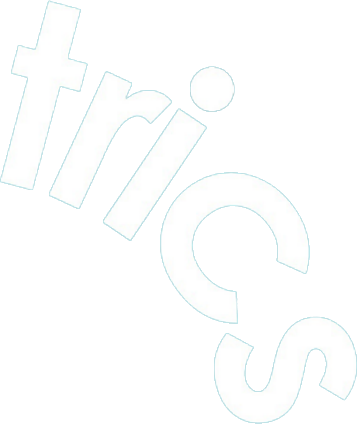 02/A OFFICE
WEEKDAY RESULTS
OWEN EDWARDS
TRICS CONSORTIUM
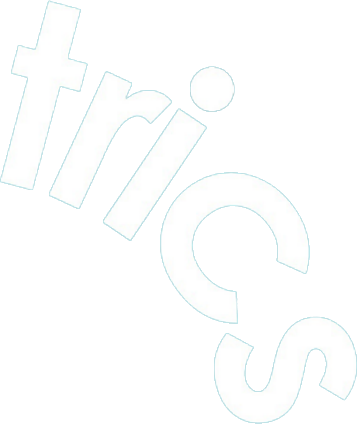 02/A OFFICE WEEKDAY
Results per 100m²
OWEN EDWARDS
TRICS CONSORTIUM
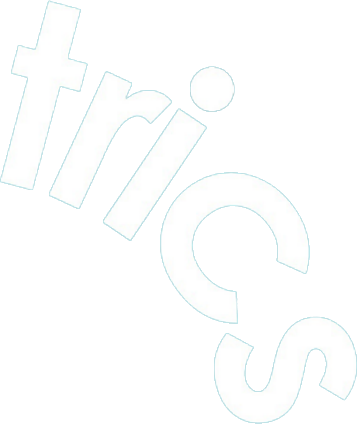 02/A OFFICE WEEKDAY
Results per 100m²
OWEN EDWARDS
TRICS CONSORTIUM
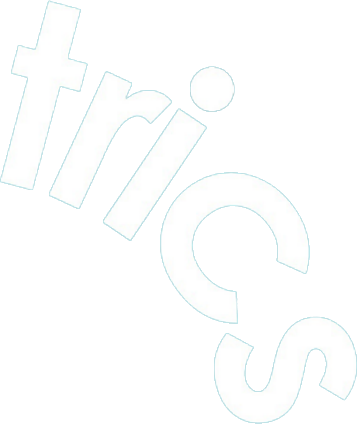 Peak totals show a similar pattern of results to both 01/A Food Superstore sets of results

However, trips totals show Suburban Area having slightly higher trip rates than Edge of Town
OWEN EDWARDS
TRICS CONSORTIUM
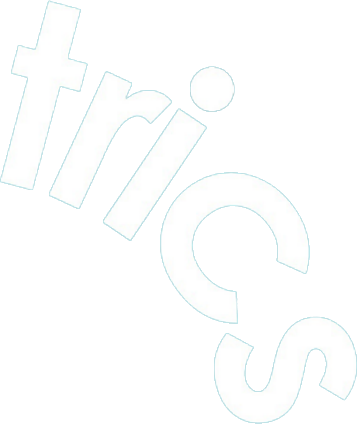 03/A HOUSES PRIVATELY OWNED WEEKDAY RESULTS
OWEN EDWARDS
TRICS CONSORTIUM
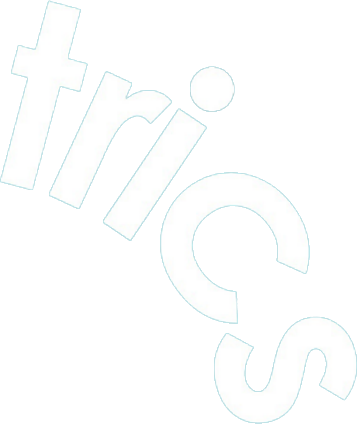 03/A HOUSES PRIVATELY OWNED
Results per dwelling
OWEN EDWARDS
TRICS CONSORTIUM
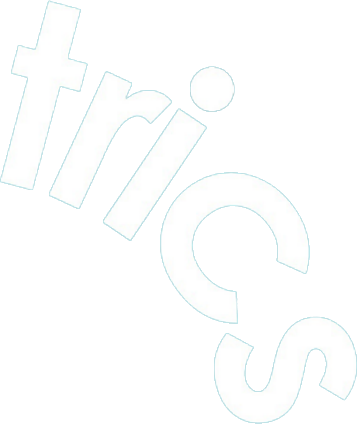 03/A HOUSES PRIVATELY OWNED
Results per dwelling
OWEN EDWARDS
TRICS CONSORTIUM
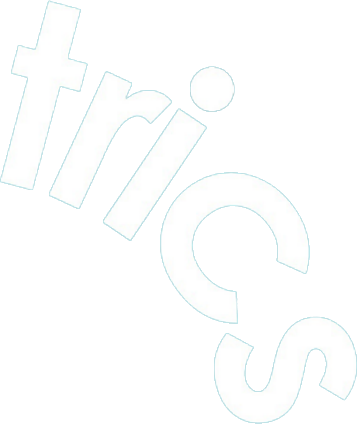 Peak totals show a similar pattern of results to all 01/A Food Superstore and 02/A Office sets of results

Trips totals show Suburban Area having slightly lower trip rates than Town Centre/Edge of Town Centre
OWEN EDWARDS
TRICS CONSORTIUM
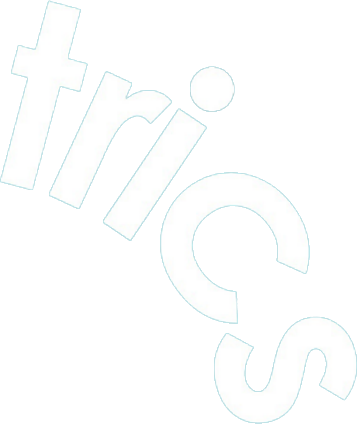 CROSS LAND
USE RESULTS
OWEN EDWARDS
TRICS CONSORTIUM
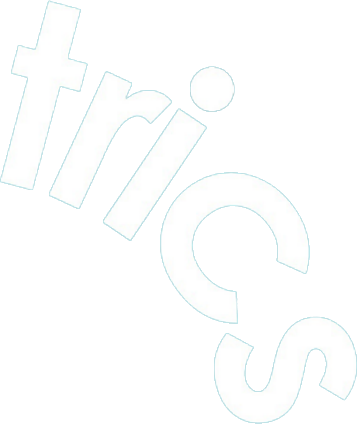 CROSS LAND USE RANKINGS
Based on Peak Totals (Ranked Highest to Lowest)
OWEN EDWARDS
TRICS CONSORTIUM
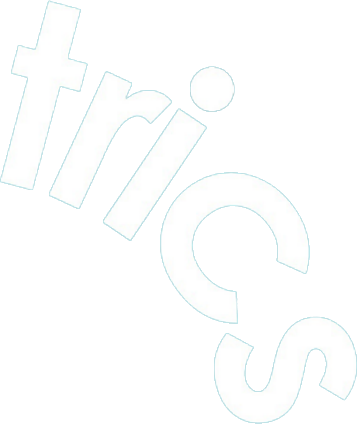 CROSS LAND USE RANKINGS
Based on Trips Totals (Ranked Highest to Lowest)
OWEN EDWARDS
TRICS CONSORTIUM
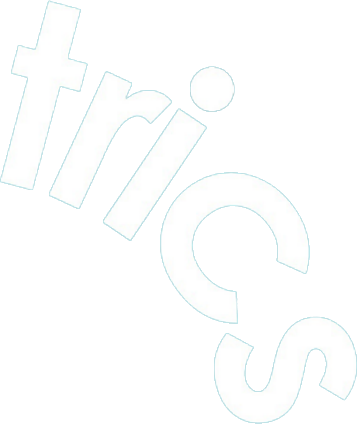 Different land uses give reasonably similar results

Variation in rankings is minimal and strong consistencies are apparent
OWEN EDWARDS
TRICS CONSORTIUM
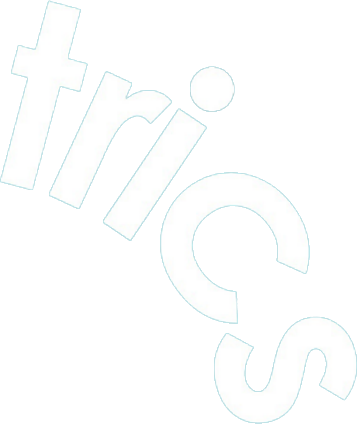 Using the four data samples, it is possible to view each location type’s variance ranges from the average of all surveys

The two tables are based on total peak figures and total trips figures
OWEN EDWARDS
TRICS CONSORTIUM
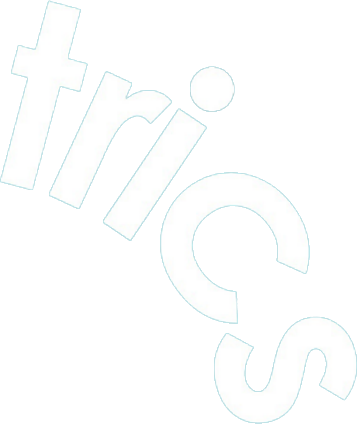 TRIP GENERATION RANGES SUMMARY
Total Peak figures
OWEN EDWARDS
TRICS CONSORTIUM
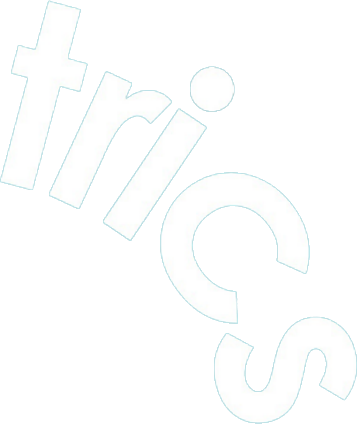 TRIP GENERATION RANGES SUMMARY
Total Trips figures
OWEN EDWARDS
TRICS CONSORTIUM
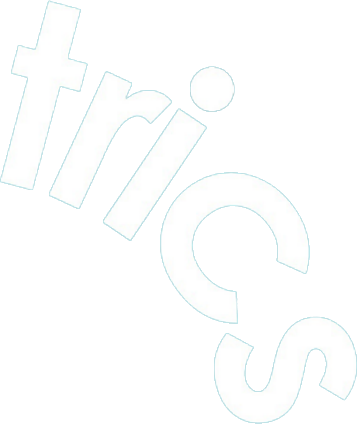 The average variance tables show Edge of Town surveys have higher than average trip rates

Suburban Area surveys tend to have slightly lower than average trip rates

Town Centre/Edge of Town Centre have lower than average trip rates
OWEN EDWARDS
TRICS CONSORTIUM
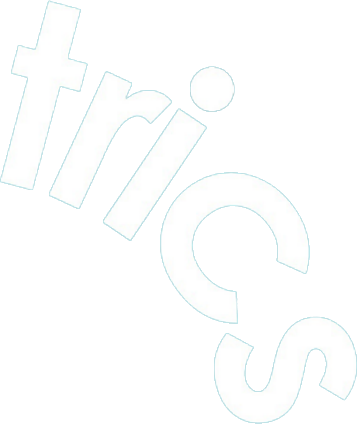 LOCATION TYPE TRIP RATES VARIATION FINDINGS
OWEN EDWARDS
TRICS CONSORTIUM
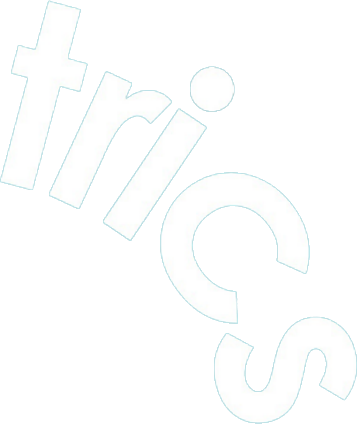 These findings indicate location type variance produces a much more pronounced influence over trip rates than regional variance

The regional variance findings  showed only minor and inconsistent variations which may have a variety of causes
OWEN EDWARDS
TRICS CONSORTIUM
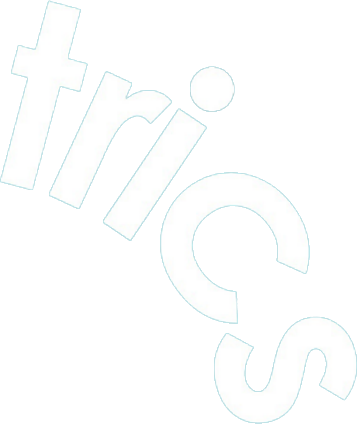 Location type results for each of the four land use category variations tended to produce similar results

This indicates location type can be one of the more significant factors when it comes to influencing trip rates
OWEN EDWARDS
TRICS CONSORTIUM
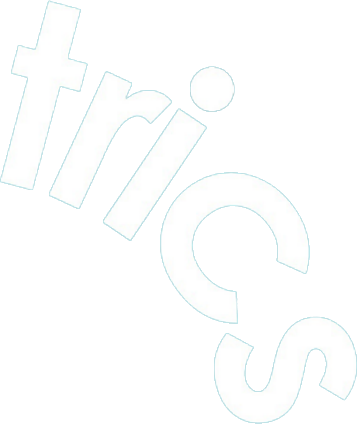 TRIP RATES
INFLUENCES
OWEN EDWARDS
TRICS CONSORTIUM
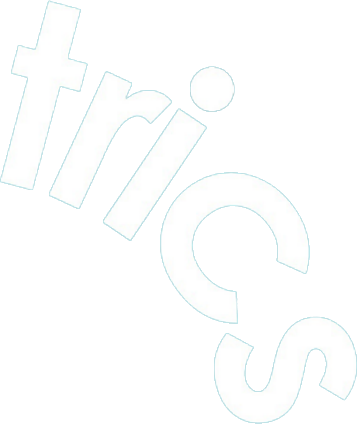 Instead of deselecting a region, ask why you have made a regional presumption about its trip rates

TRICS includes parameters for location type, local populations, public transport pass-bys, car ownership levels, etc
OWEN EDWARDS
TRICS CONSORTIUM
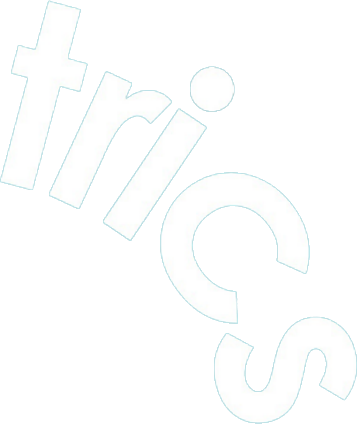 FURTHER
WORK
OWEN EDWARDS
TRICS CONSORTIUM
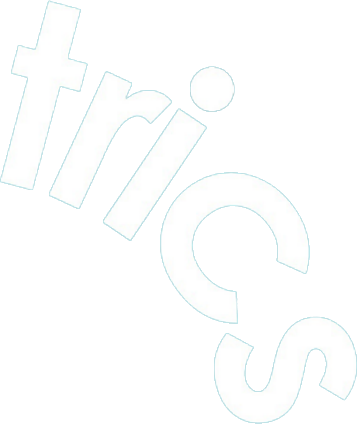 Following on from this second piece of research, the findings of both pieces will be combined to create a new Regional and Location Technical Note later this year
OWEN EDWARDS
TRICS CONSORTIUM